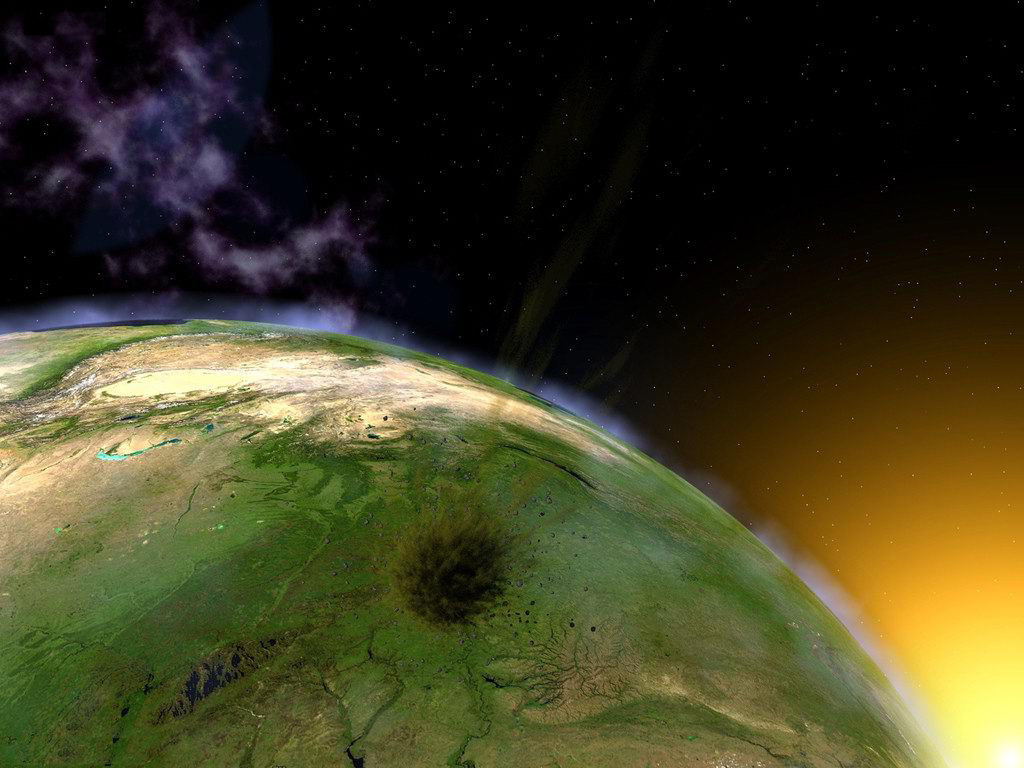 A Global Warning
From
A Global Warming
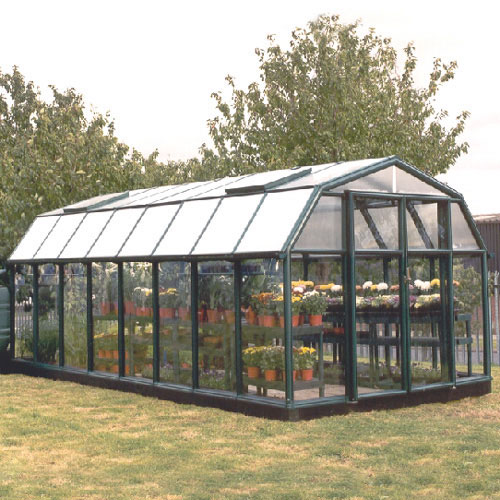 Greenhouse
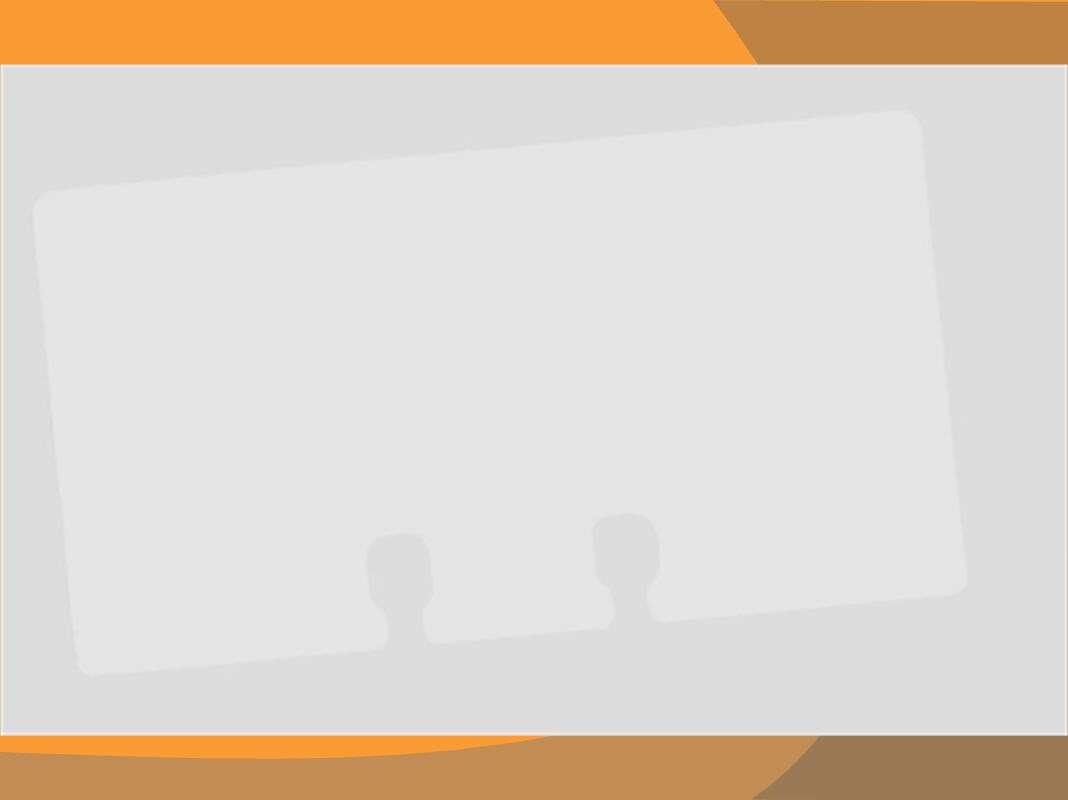 Greenhouse Gases
Carbon Dioxide
Methane
Nitrous Oxide
Greenhouse Effect
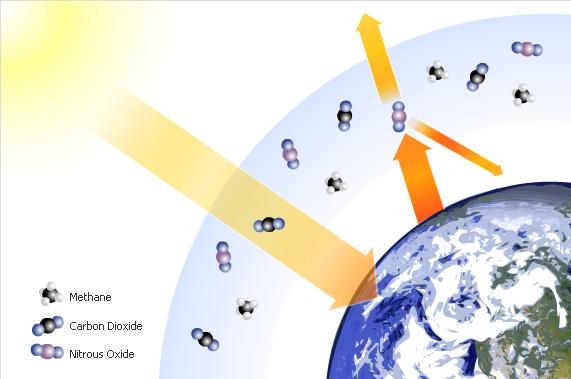 Enhanced Greenhouse Effect
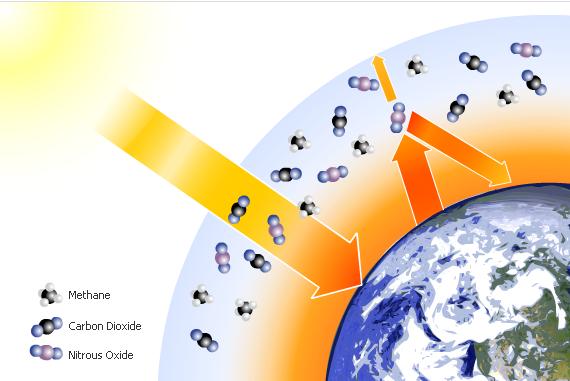 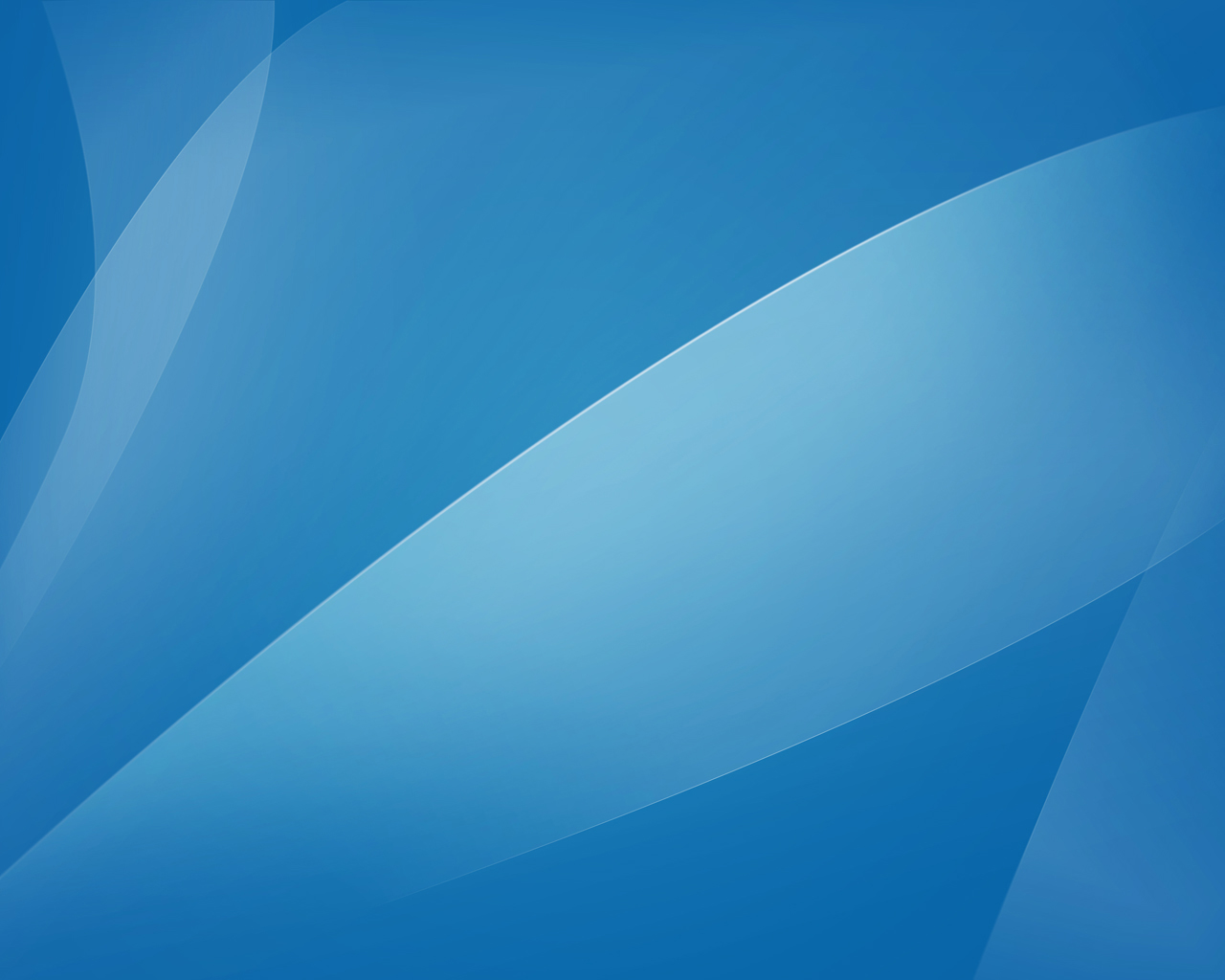 Carbon Dioxide
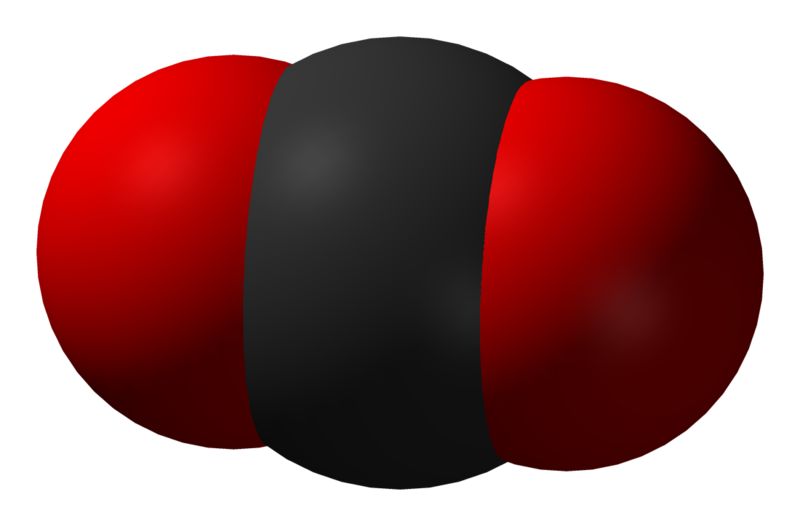 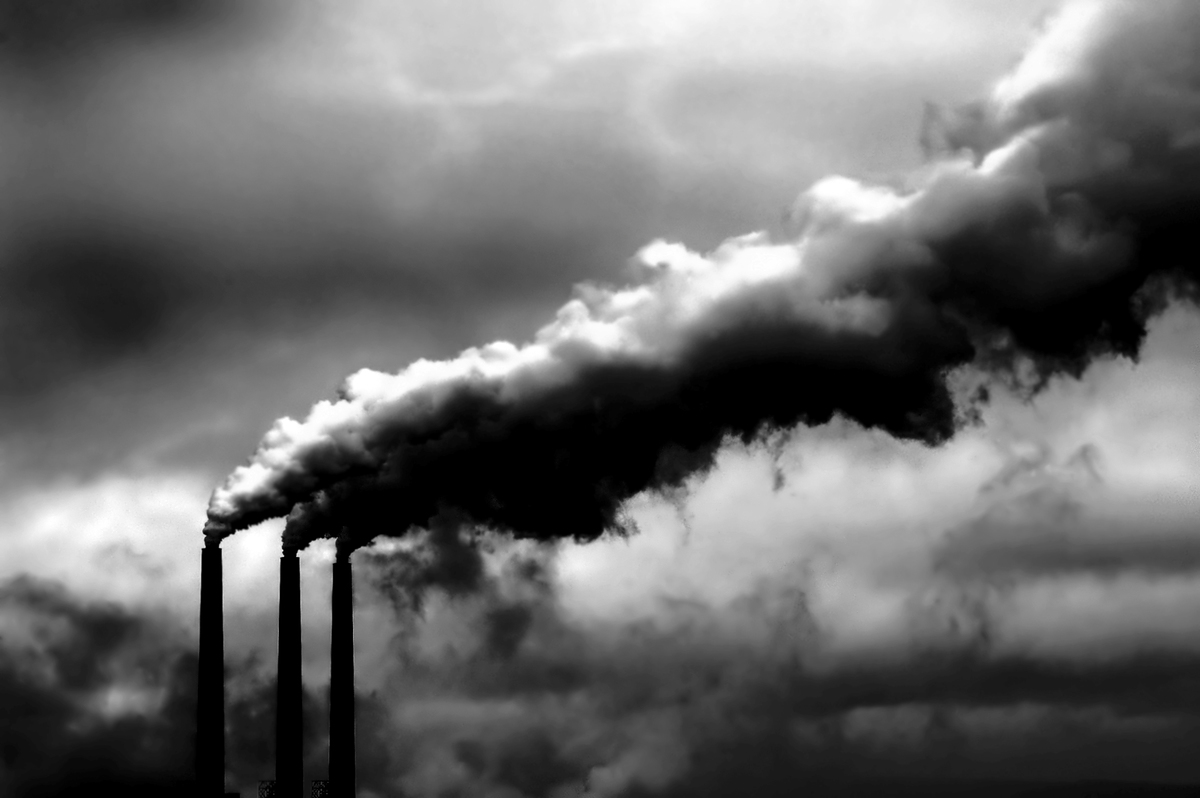 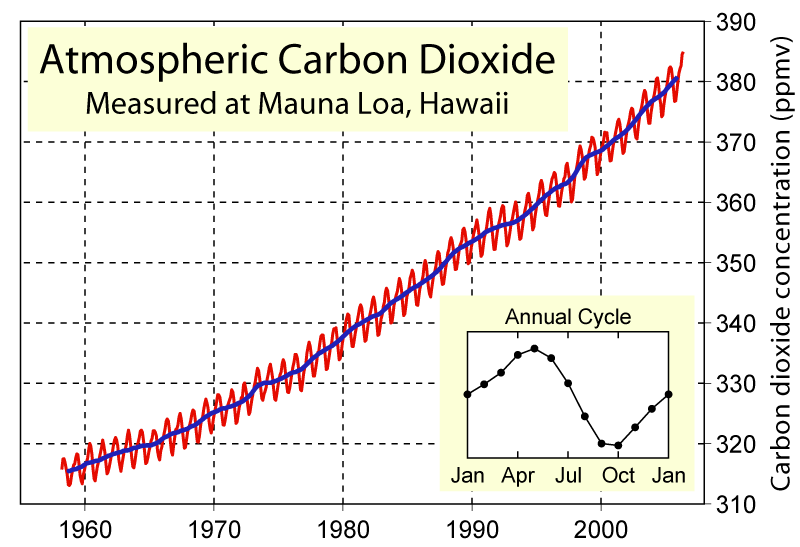 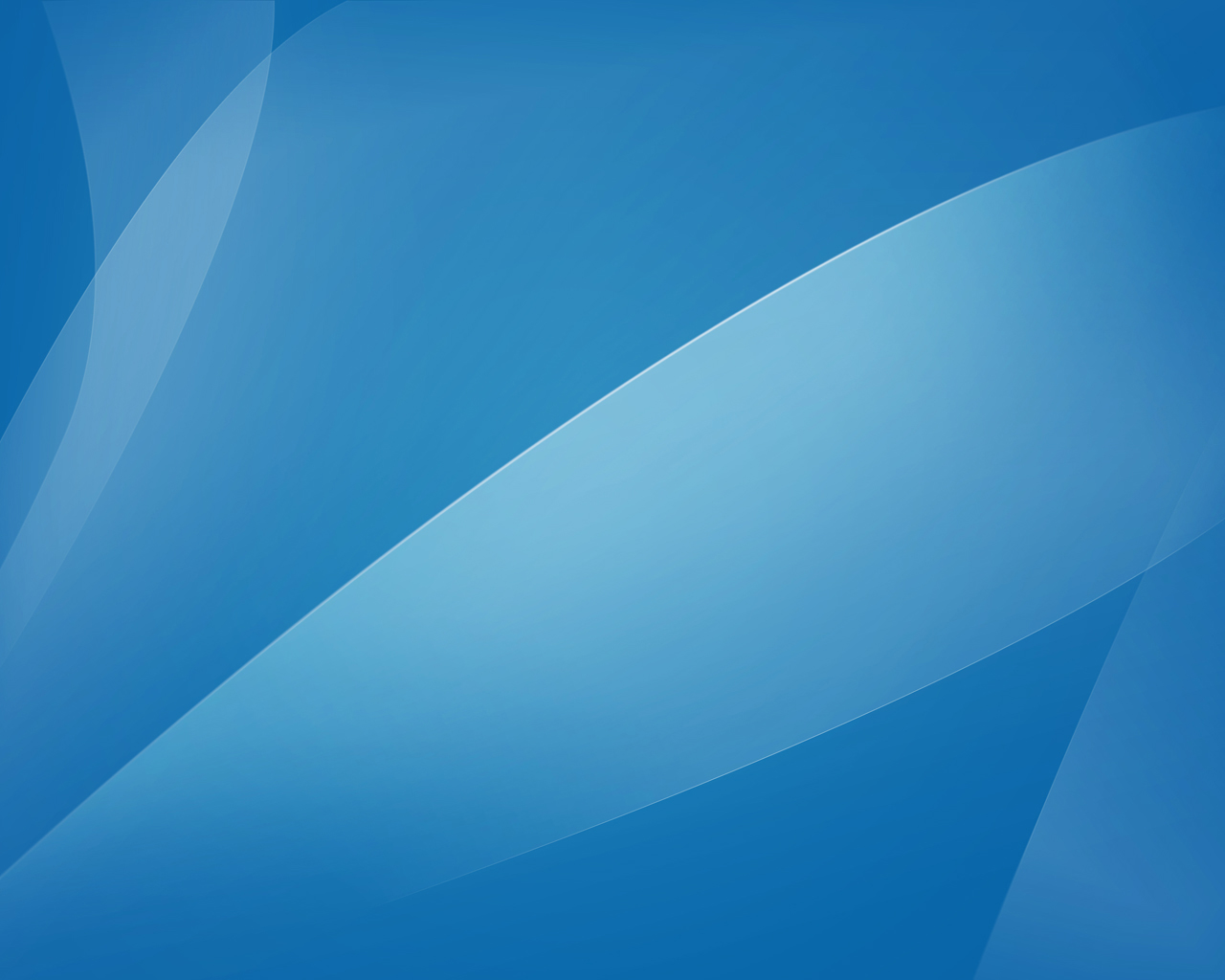 Methane
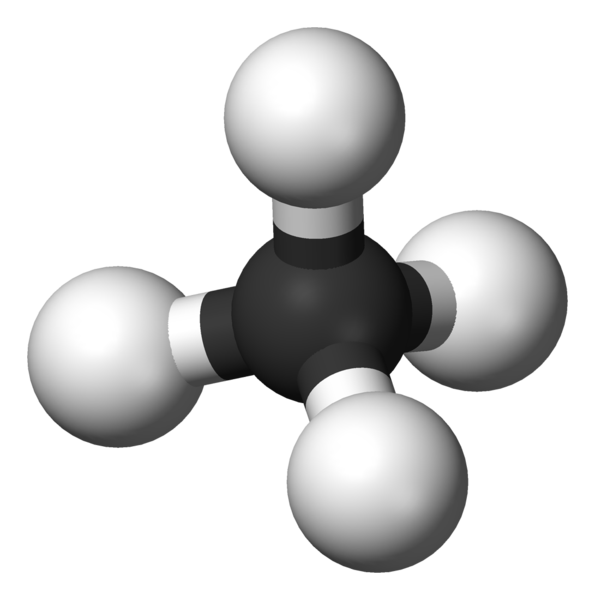 Organic Matter
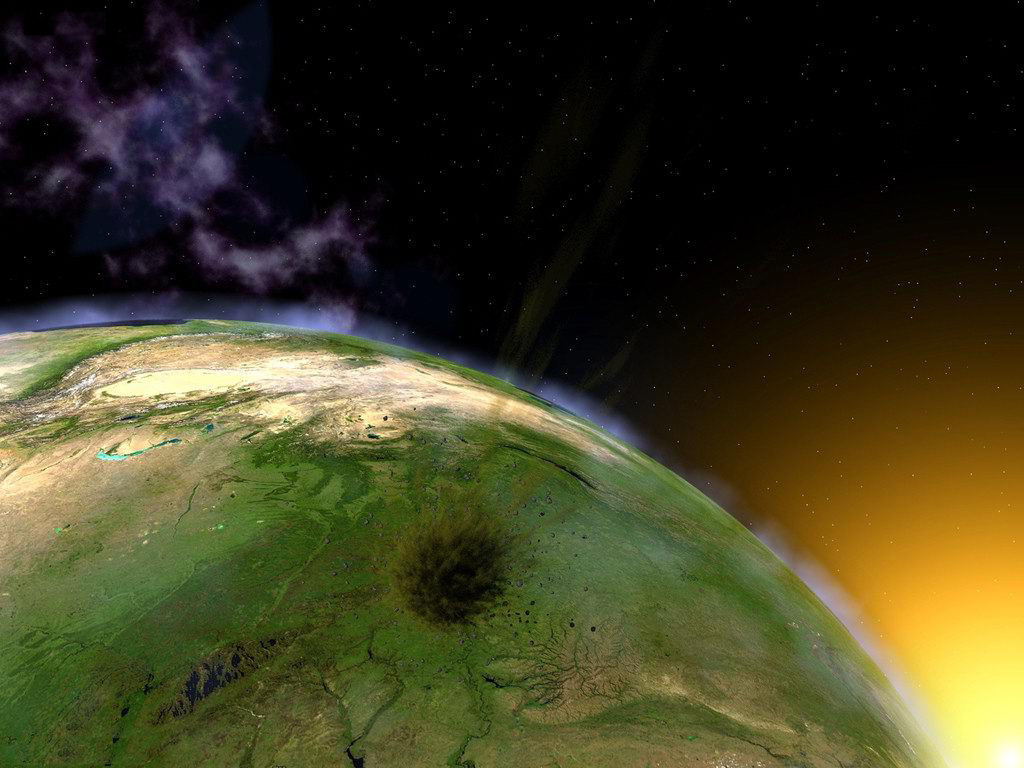 The Effects of
Global Warming
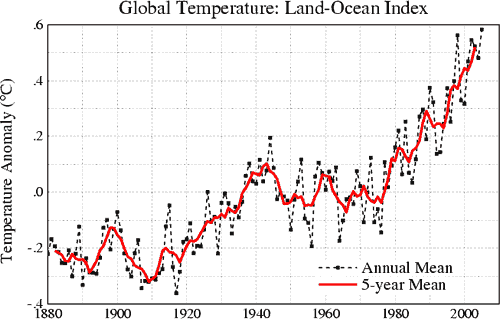 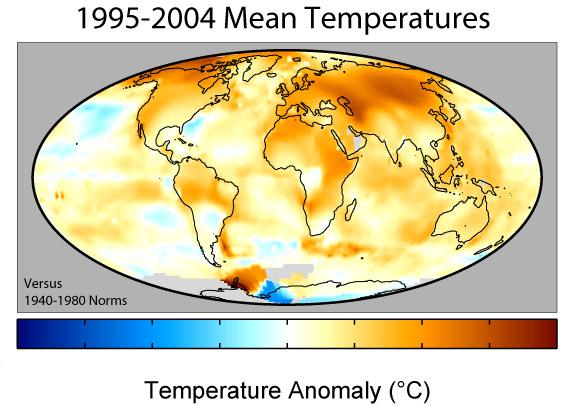 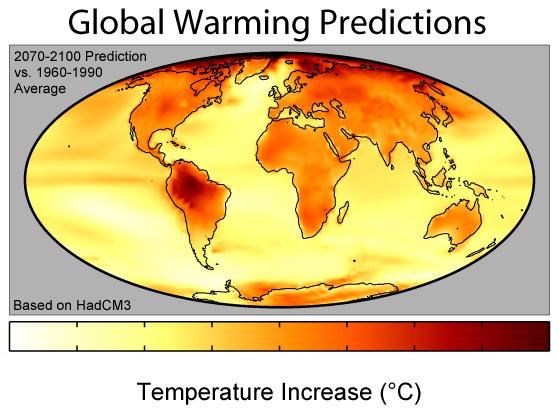 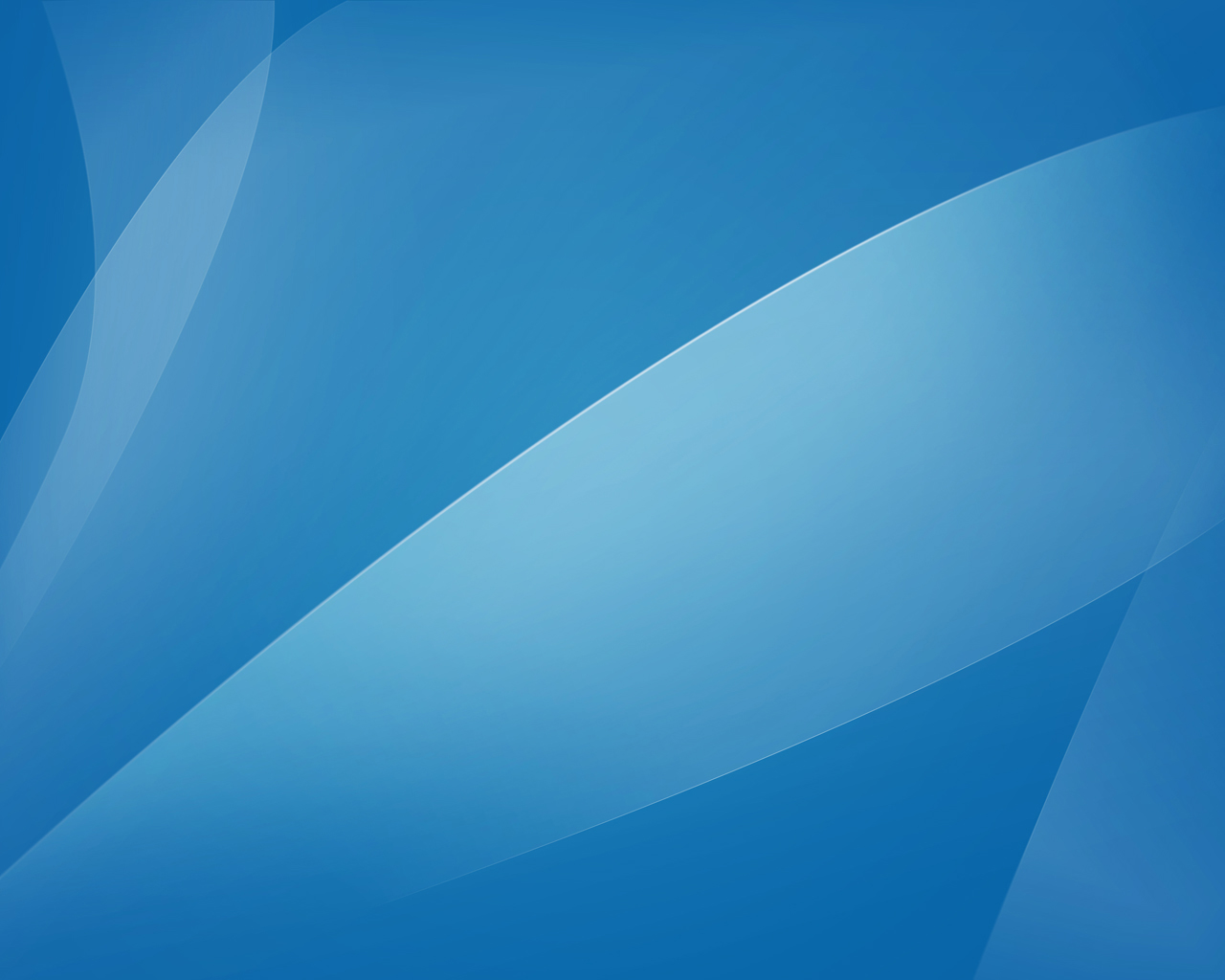 It Will Just Keep Warming
Until …
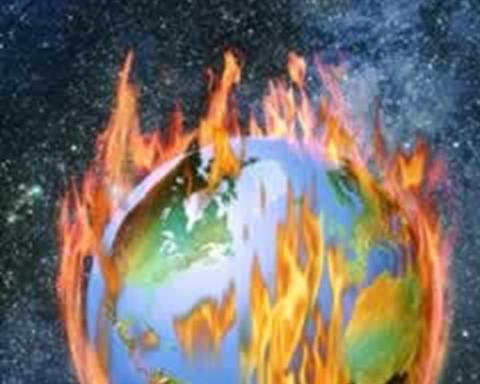 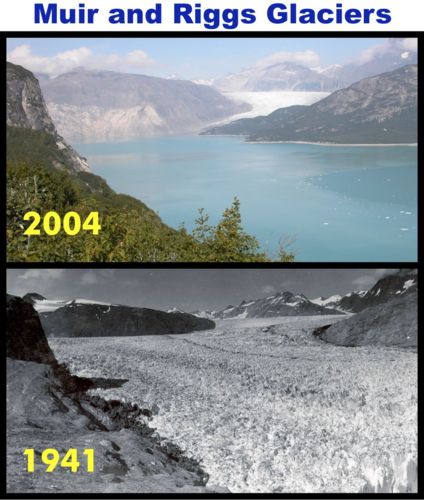 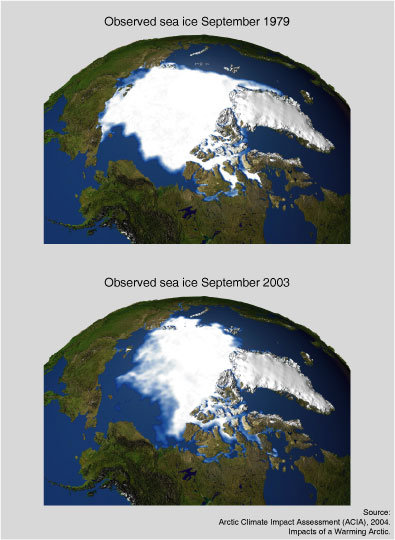 The North Pole Is 
Disappearing
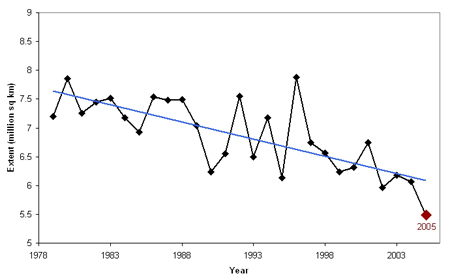 Greenland
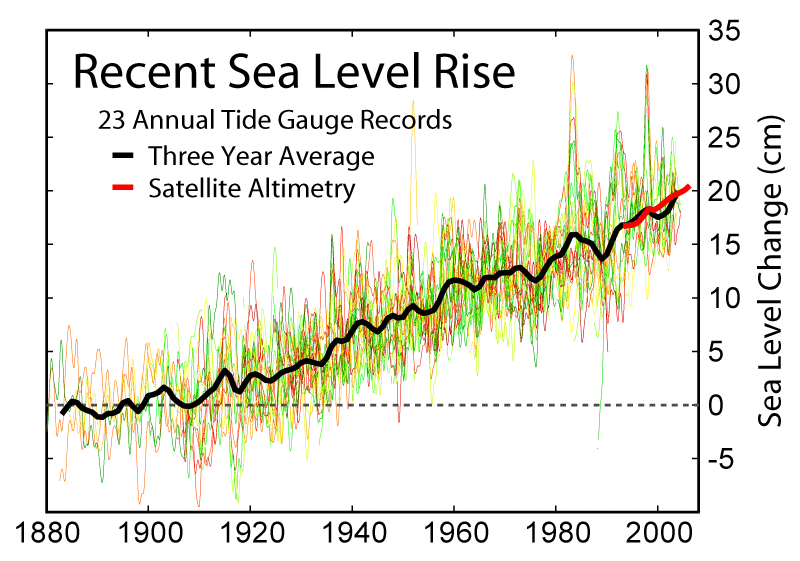 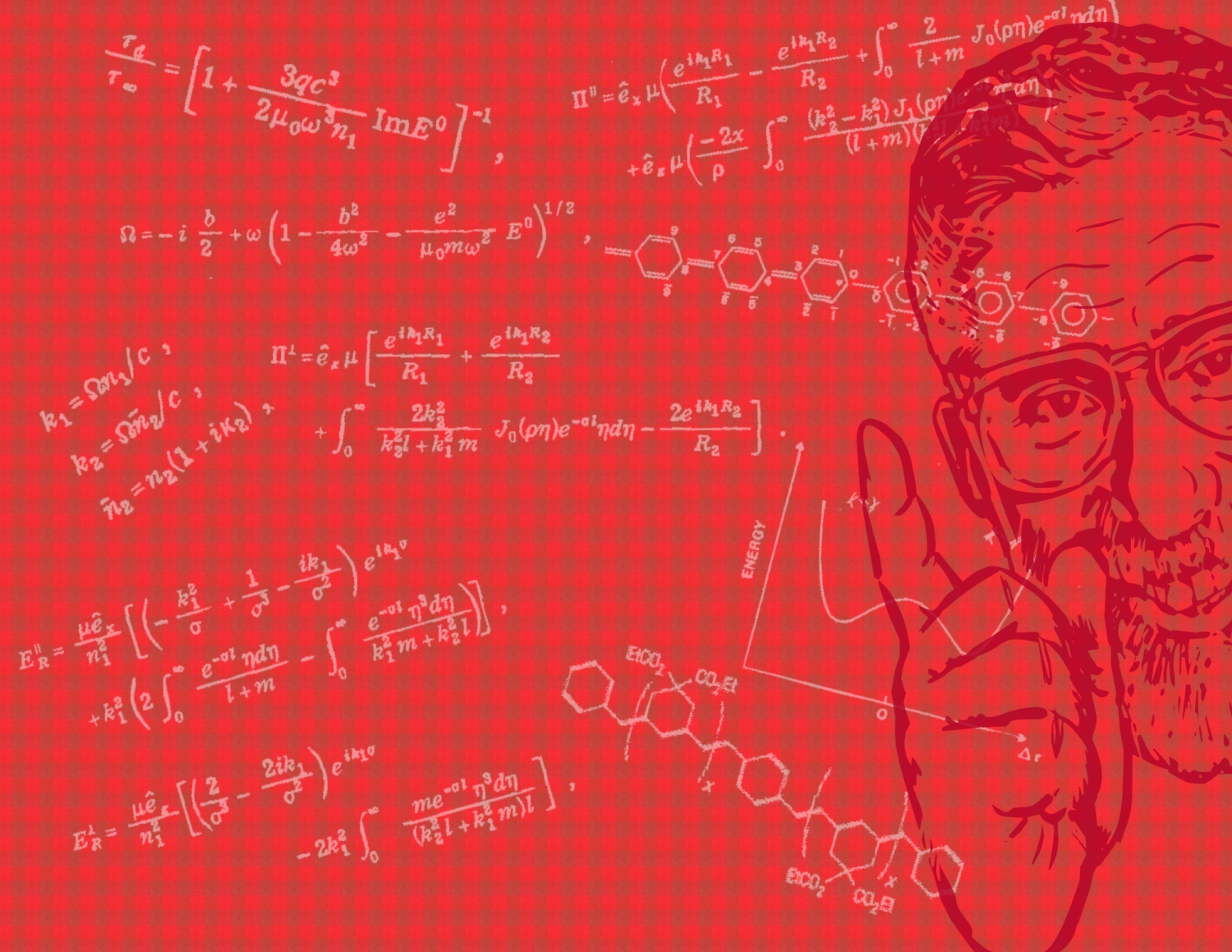 As Well, Many Low-Level Cities Will Be Covered With Water Forever ….
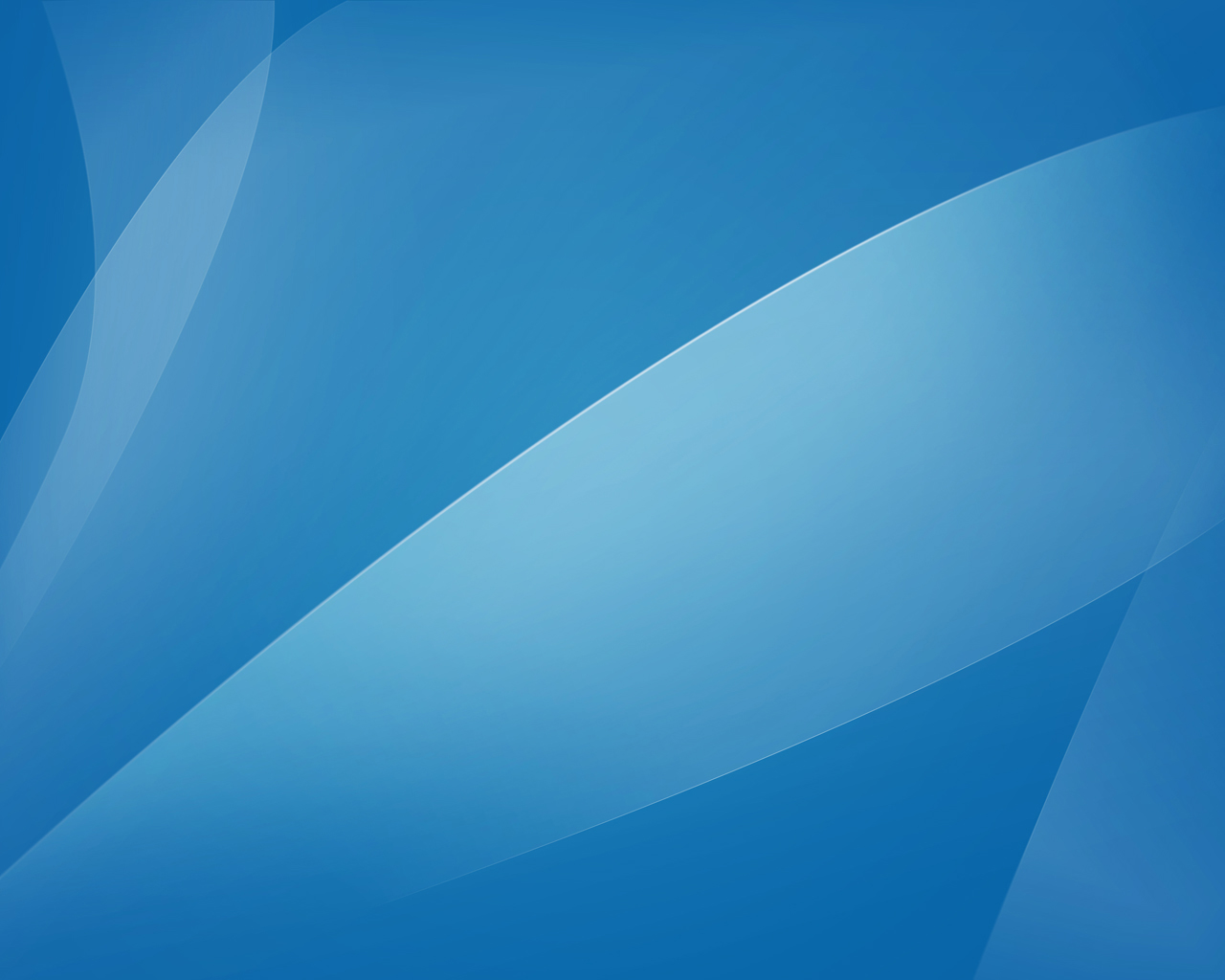 Including ALEXANDRIA
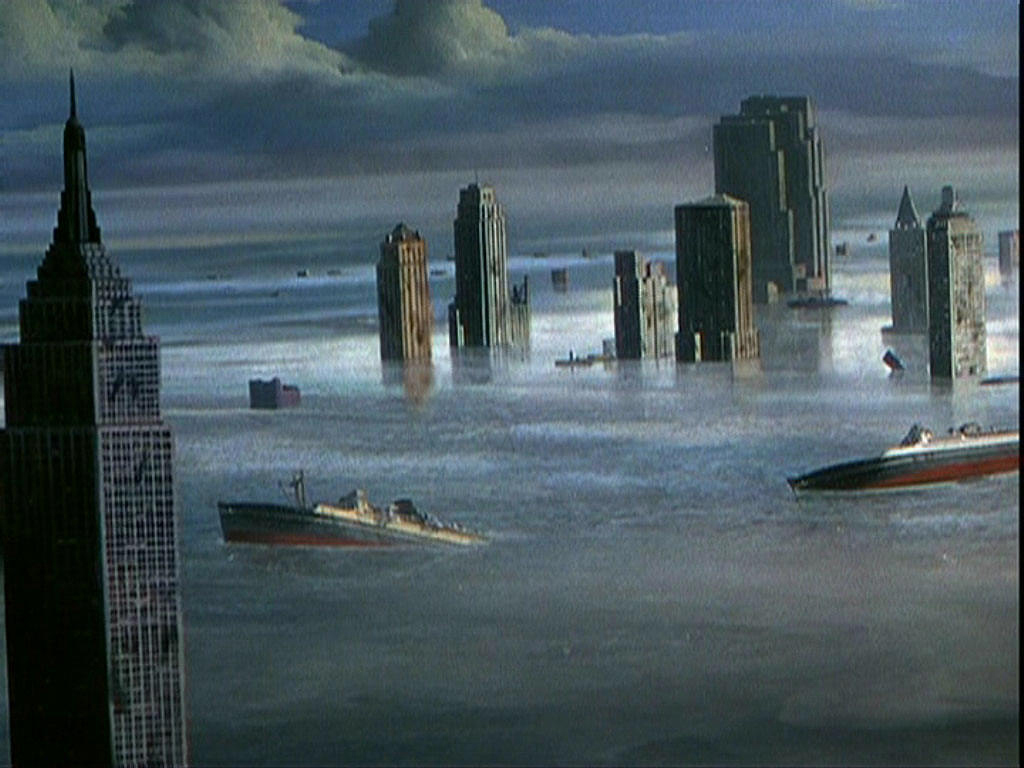 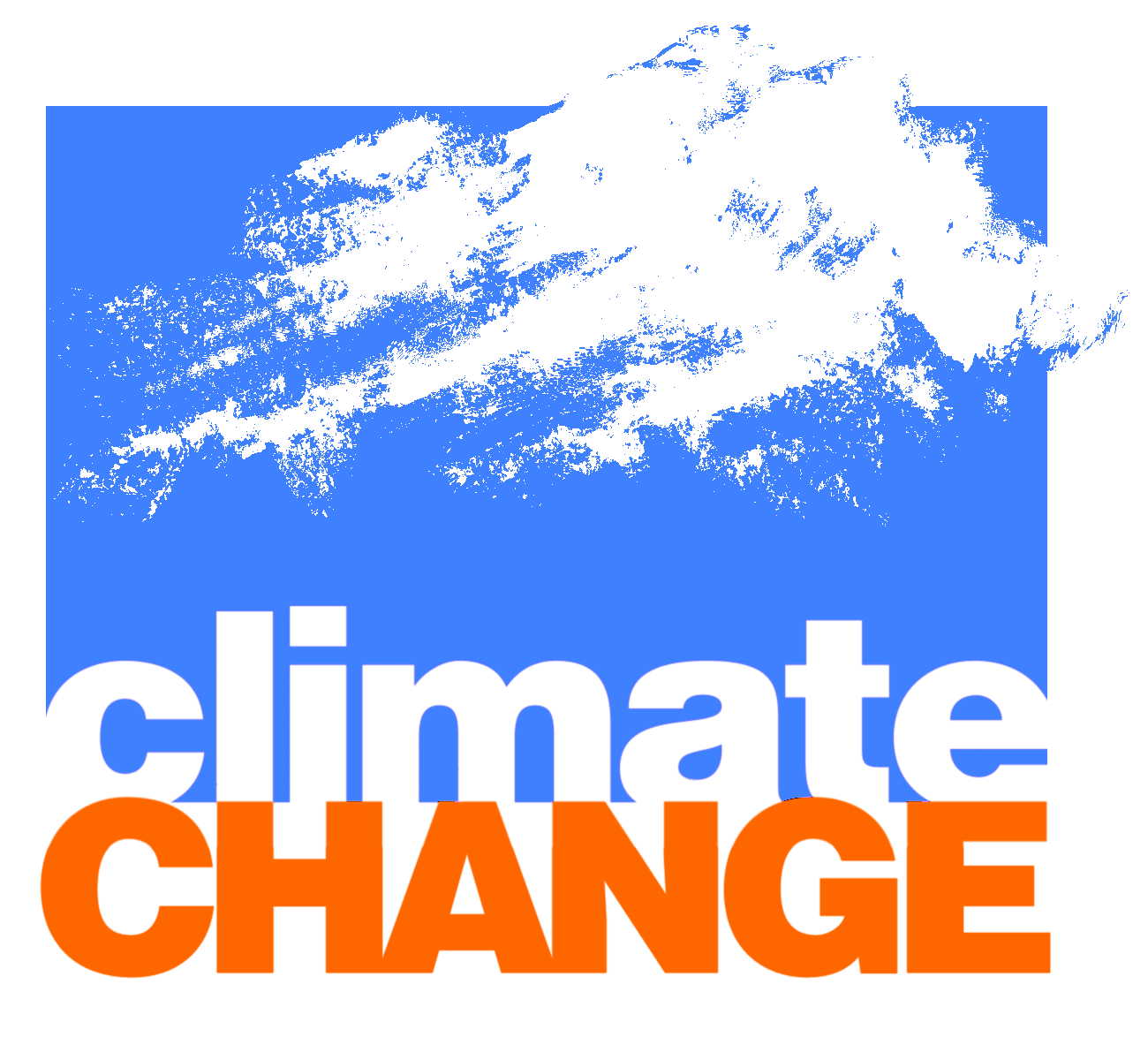 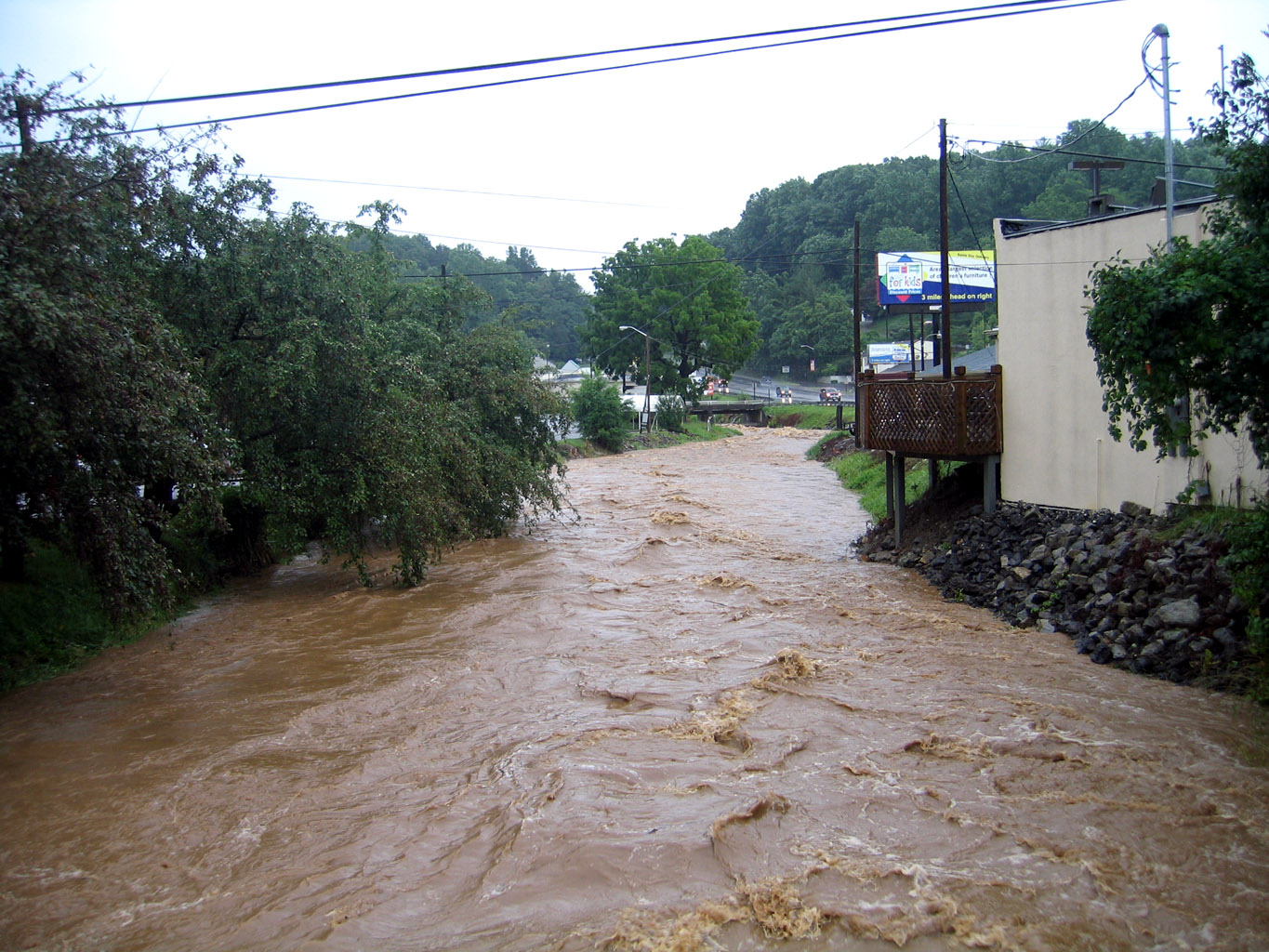 Floods
Dryness
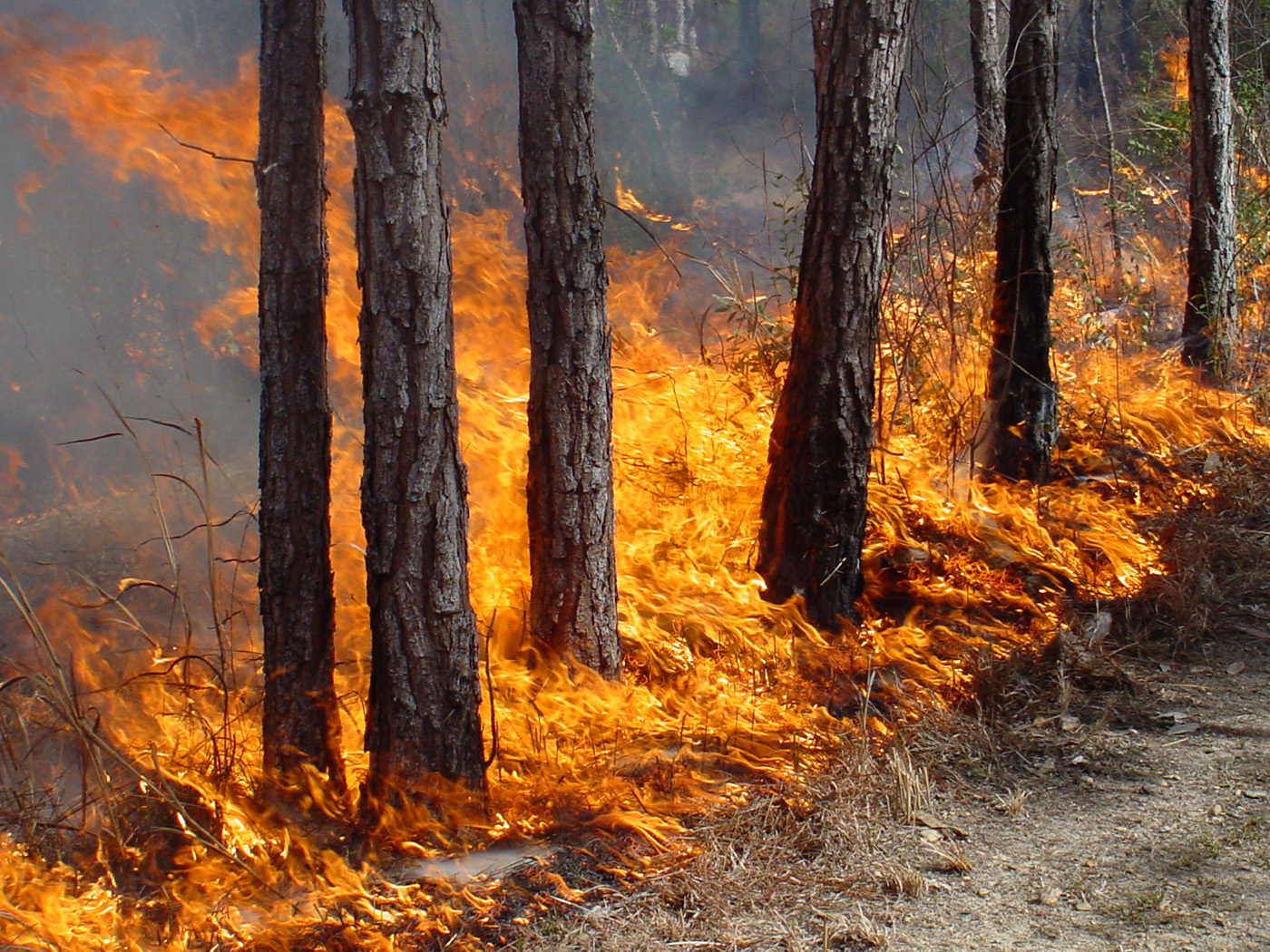 Fire
Hurricanes
Flood And Storms
Bacteria and Virus
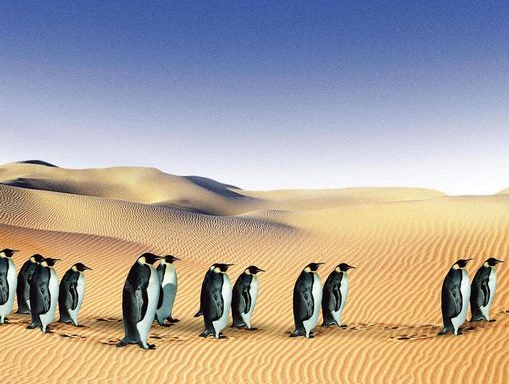 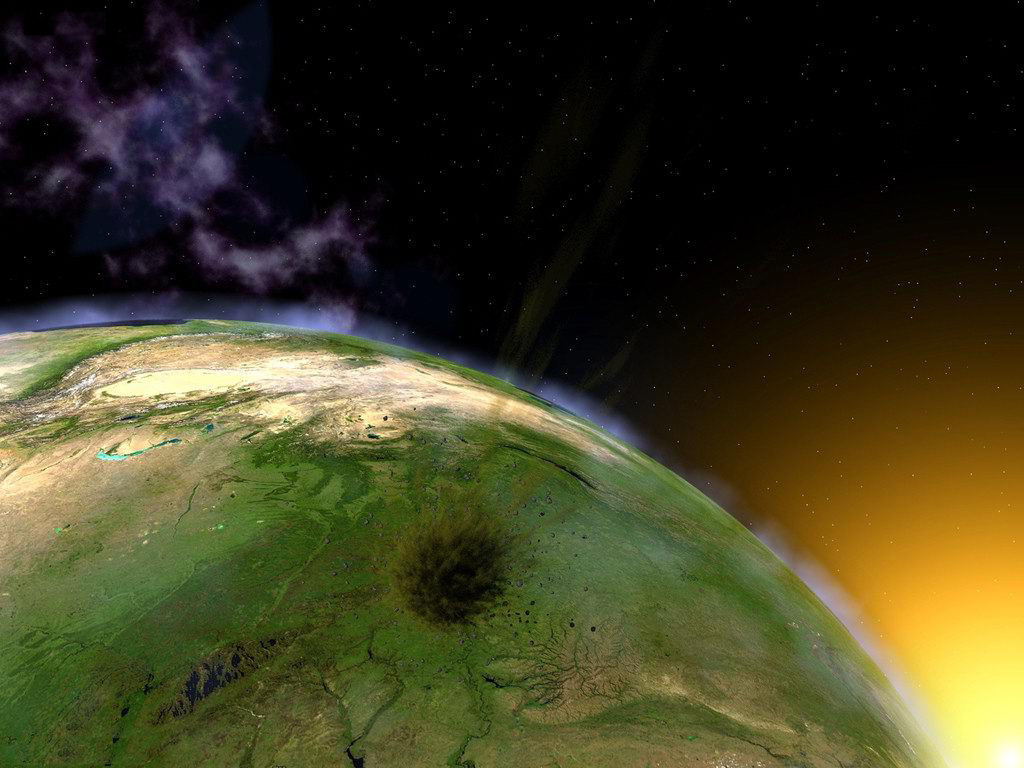 Solutions
Hybrid Cars
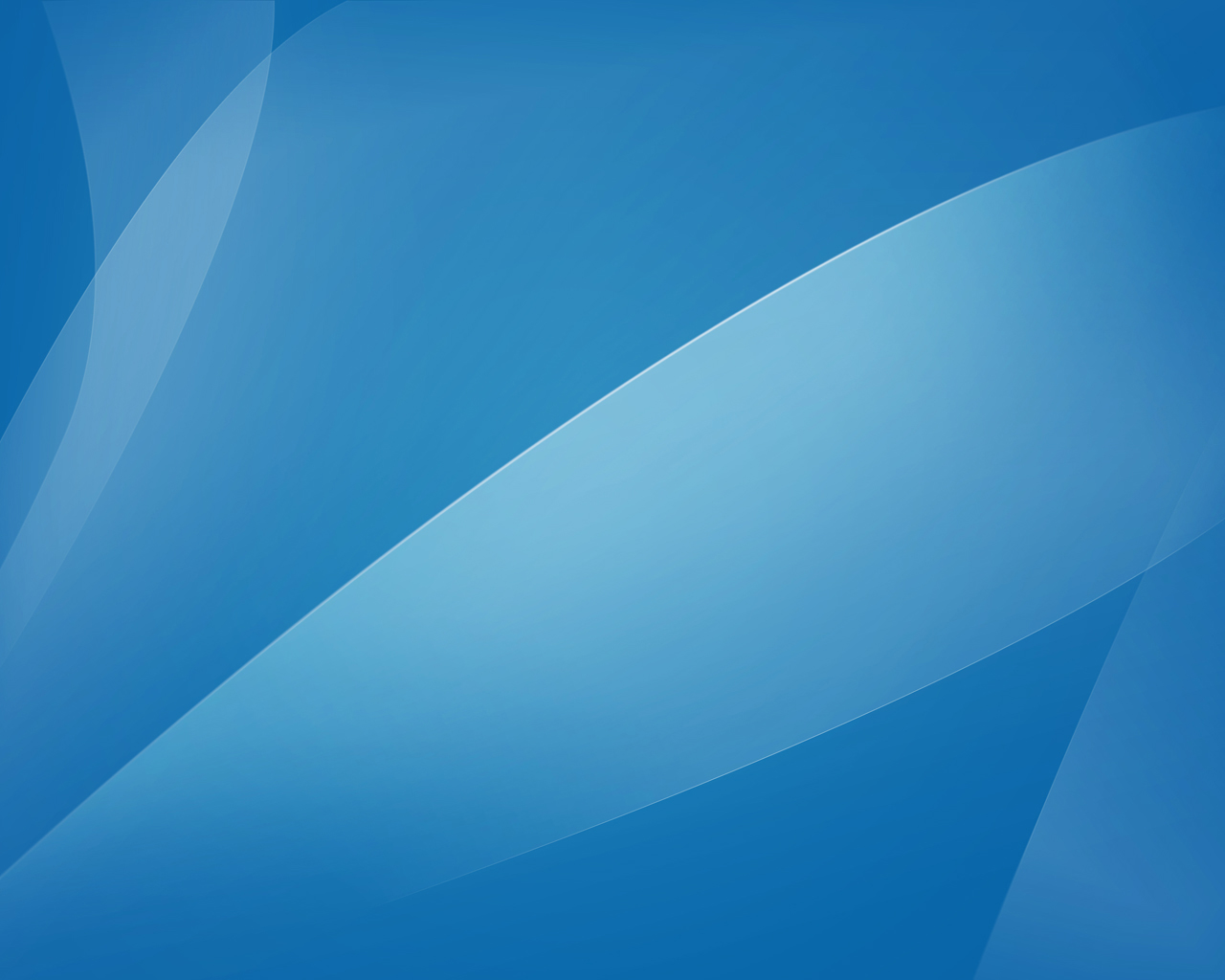 That’s Our Planet.
Our Future.
We Have To Start Saving It
NOW